План кабинета медсестёр -ортоптистов
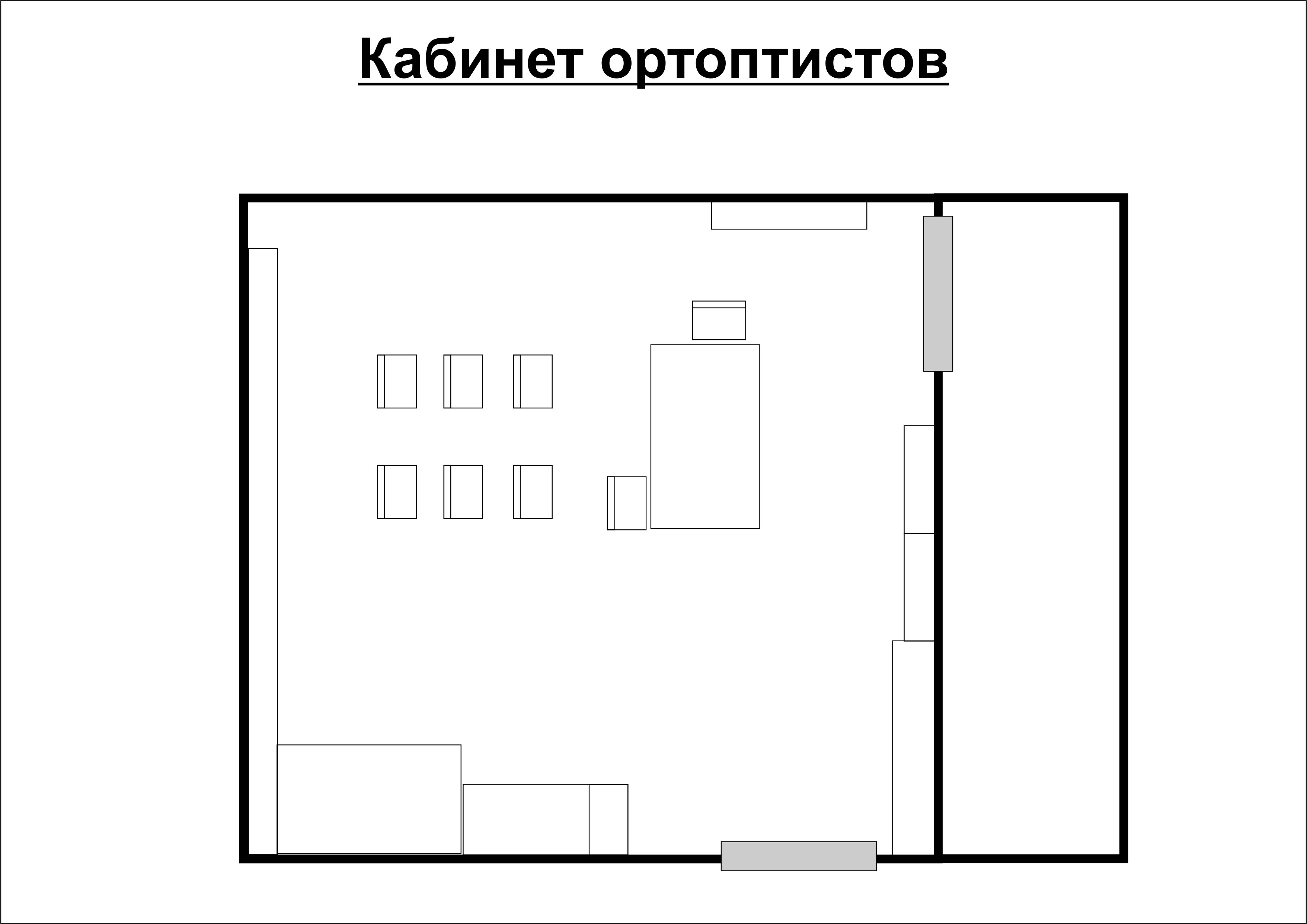